الدرس الثاني
استخدم عبارات الجمع والطرح
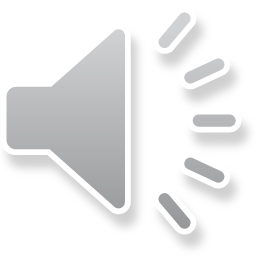 استخدم عبارات الجمع والطرح
عزيزي التلميذ يتوقع منك في نهاية الدرس ان:

تستخدم عبارات الجمع والطرح ضمن18

تربط الطرح بالجمع ضمن 18
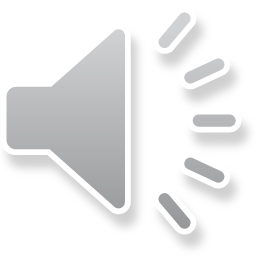 استخدم عبارات الجمع والطرح
لنتذكر معا:

9+6=

7+8=
15
15
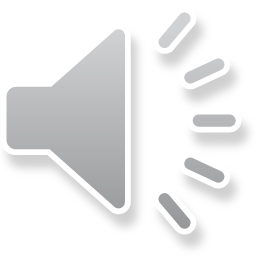 استخدم عبارات الجمع والطرح
9
+
7
16
-
7
9
16
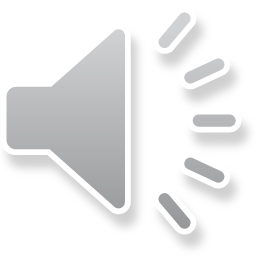 استخدم عبارات الجمع والطرح
8
+
5
13
-
5
8
13
اذا عرفت عبارة الجمع فانه من السهل ان تطرح
 هاتان العبارتان ذواتا صلة
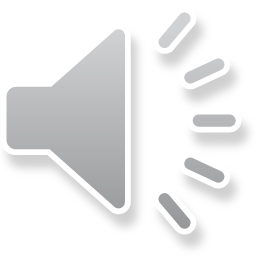 استخدم عبارات الجمع والطرح
اوجد الناتج .ثم لون كل عبارة جمع وطرح ذات صلة بنفس اللون
13
-
9
16
-
8
8
+
5
13
-
6
7
+
6
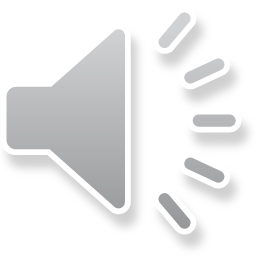